BY YUSHEN
专题26.1.1   反比例函数
TOPIC 26.1.1 INVERSE SCALE FUNCTION
某某中小学 九年级数学下册 第26章
主讲老师：PPT818
讲授时间：20XX
BY YUSHEN
难点
重点
01
02
03
学习目标
反比例函数解析式的确定。
理解反比例函数的意义，确定反比例函数的解析式。
1、会识别相关量之间的反比例关系。
2、理解反比例函数的意义。
3、能确定简单的反比例函数关系式。
目录
BY YUSHEN
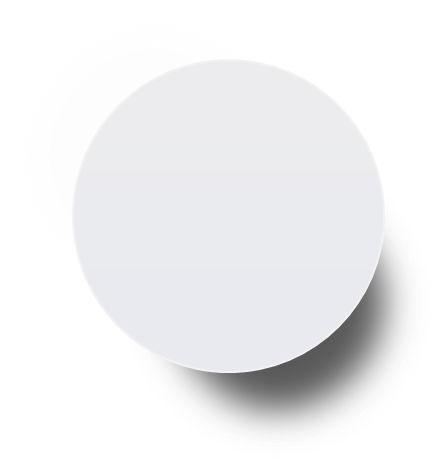 01
LEARNING OBJECTIVES
学习目标
1、会识别相关量之间的反比例关系。
2、理解反比例函数的意义。
3、能确定简单的反比例函数关系式。
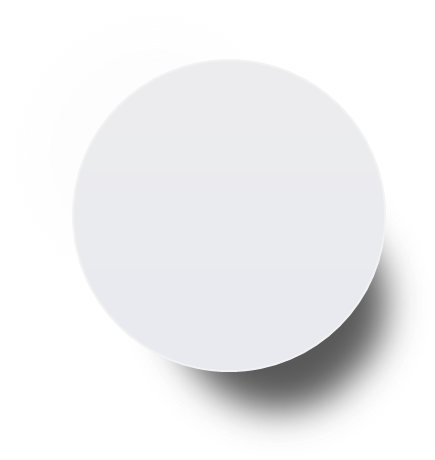 BY YUSHEN
01
情景引入
京沪线铁路全程为1463 km，某次列车的平均速度v（单位：km/h）随此次列车的全程运行时间t（单位：h）的变化而变化．1.这两个变量间有函数关系吗？试说明理由．



2.你能写出平均速度v关于运行时间t的解析式吗？
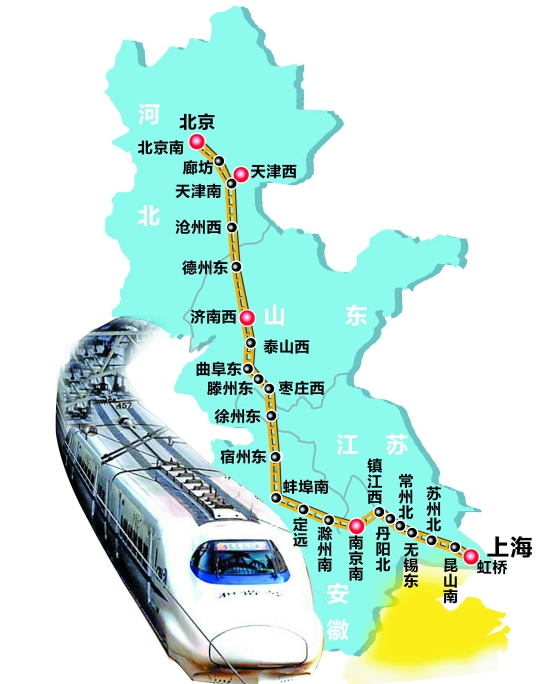 当一个变量t变化时，另一个变量v随它变化而变化。
而且对于t的每一个确定的值，v都有唯一一个确定的值与其对应。
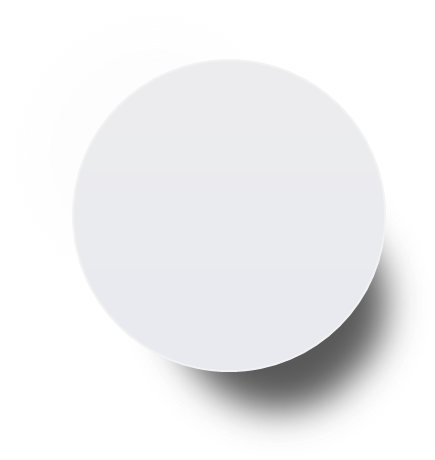 BY YUSHEN
01
情景引入
某住宅小区要种植一块面积为1000 m2的矩形草坪，草坪的长 y（单位：m）随宽 x（单位：m）的变化而变化．
1.这两个变量间有函数关系吗？试说明理由．



2.你能写出草坪的长 y关于草坪的宽 x的解析式吗？
当一个变量y变化时，另一个变量x随它变化而变化。
而且对于y的每一个确定的值，x都有唯一一个确定的值与其对应。
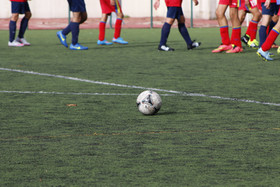 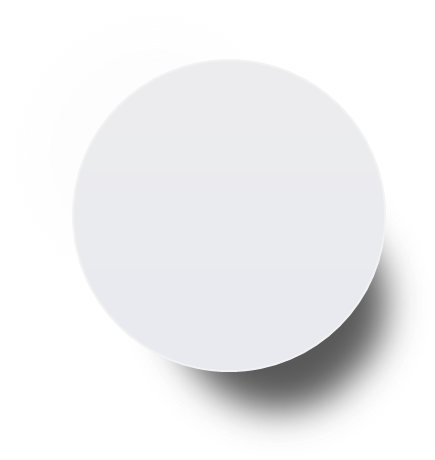 BY YUSHEN
01
情景引入
已知北京市的总面积为 1.68×104  km2 ，人均占有面积 S（单位： km2 /人）随全市总人口 n（单位：人）的变化而变化．1.你能写出人均占有面积 S关于全市总人口 n的解析式吗？
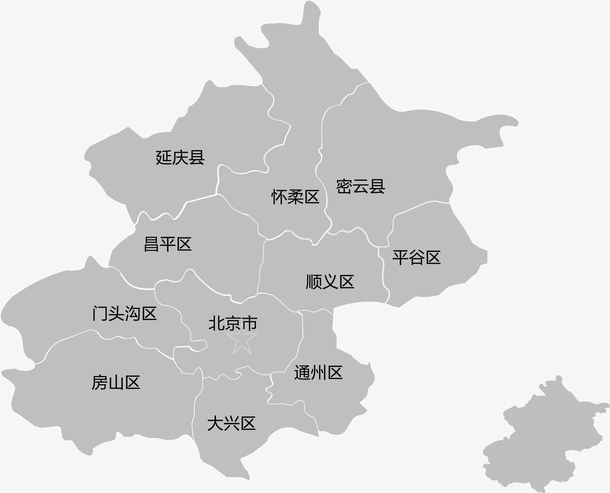 观察以上三个问题的解析式，你发现了什么？
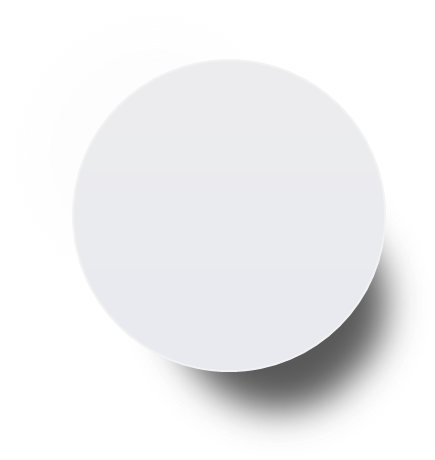 BY YUSHEN
01
反比例函数
BY YUSHEN
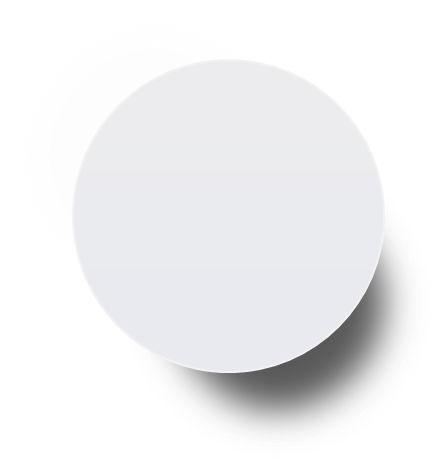 02
HOMEWORK PRACTICE
练一练
1、会识别相关量之间的反比例关系。
2、理解反比例函数的意义。
3、能确定简单的反比例函数关系式。
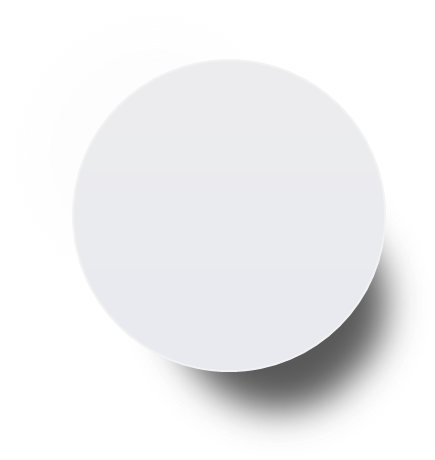 BY YUSHEN
02
练一练
不是
是
不是
是
不是
是
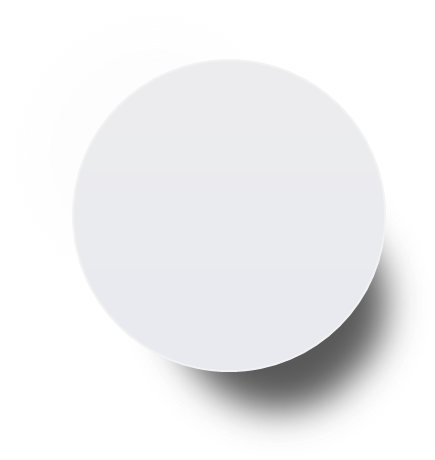 BY YUSHEN
02
待定系数法求反比例函数解析式方法
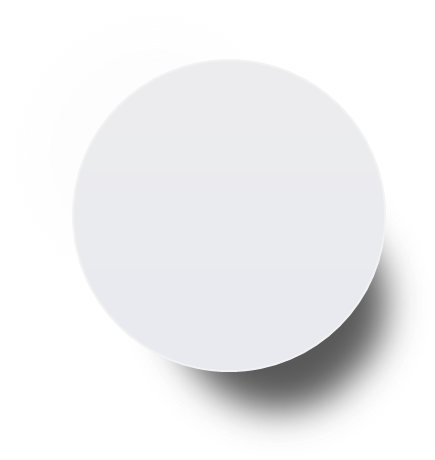 BY YUSHEN
02
待定系数法求反比例函数解析式
例：已知y是x的反比例函数,当x=2时,y=6.           
1.写出y与x的函数关系式；           
2.求当x=4时，y的值.
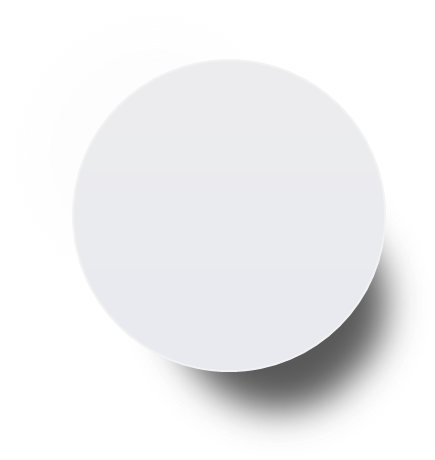 BY YUSHEN
02
待定系数法求反比例函数解析式
例：已知 y 与 x2 成反比例，并且当 x=3 时，y=4．
1.写出 y 关于 x 的函数解析式；
2.当 x=1.5 时，求 y 的值；
3.当 y= 6 时，求 x 的值.
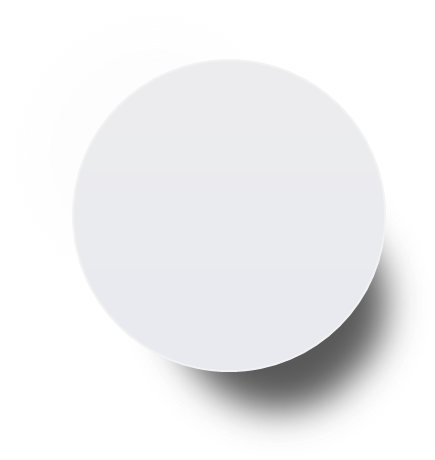 BY YUSHEN
02
练一练
1．（2019·莱芜市寨里镇寨里中学初三期中）若函数𝑦＝（m+1）x|m|﹣2是反比例函数，则𝑚＝（　　）
A．±1	    B．±3	      C．﹣1	         D．1
【详解】
∵函数𝑦=（m+1）x|m|﹣2是反比例函数，∴|m|﹣2=﹣1，解得：m=±1．
∵m+1≠0，∴m≠－1，∴m=1．
故选D．
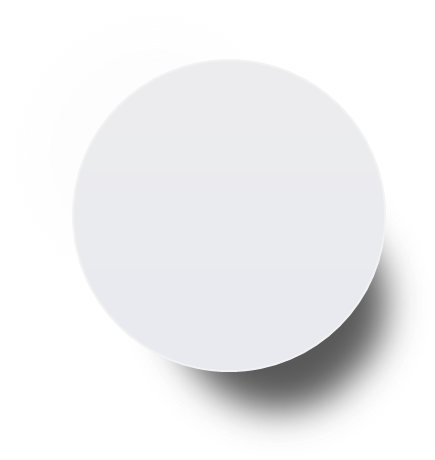 BY YUSHEN
02
练一练
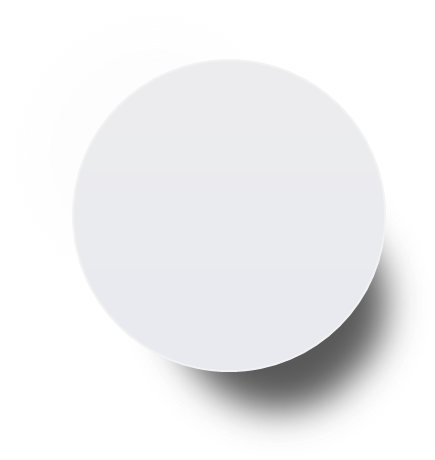 BY YUSHEN
02
练一练
﹣3
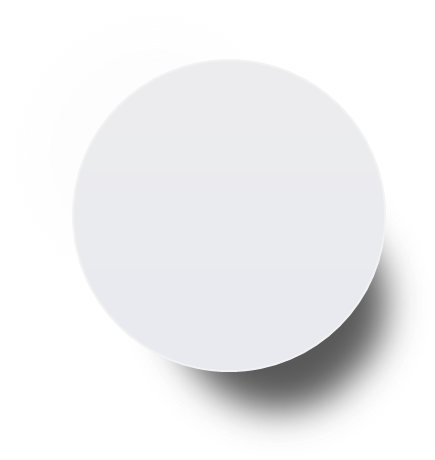 BY YUSHEN
02
练一练
4．（2019·竹溪县延坝中学初三月考）函数y＝(m–1)x|m|-2是反比例函数，则m的值是______________。
-1
【答案】-1
【详解】
由题意得：|m|-2=-1且，m-1≠0；
解得m=±1，又m≠1；
∴m=-1
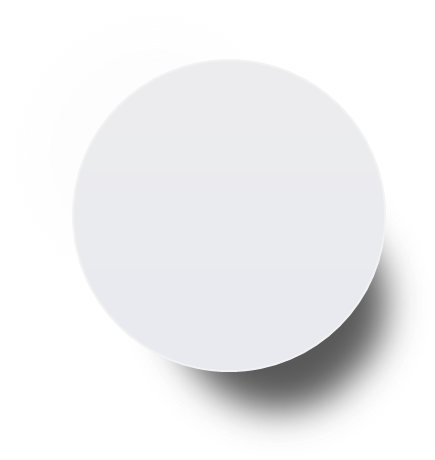 BY YUSHEN
02
练一练
5.已知函数 y = y1 + y2，y1与x 成正比例，y2与x成反比例，且当x=1时，y=4；当x=2时，y=5。
(1)求y与x的函数关系式；
(2)当x=4时，y 的值。
BY YUSHEN
01
02
03
识别相关量之间的反比例关系
理解反比例函数的意义
用待定系数法确定反比例函数
课后回顾
BY YUSHEN
谢谢各位同学倾听
THANK YOU FOR LISTENING
某某中小学 九年级数学下册 第26章
主讲老师：PPT818
讲授时间：20XX